Fig. 1. Overall survival after breast cancer among first-degree
relatives (FDRs) of BRCA1 and/or BRCA2 mutation ...
J Natl Cancer Inst, Volume 91, Issue 3, 3 February 1999, Pages 259–263, https://doi.org/10.1093/jnci/91.3.259
The content of this slide may be subject to copyright: please see the slide notes for details.
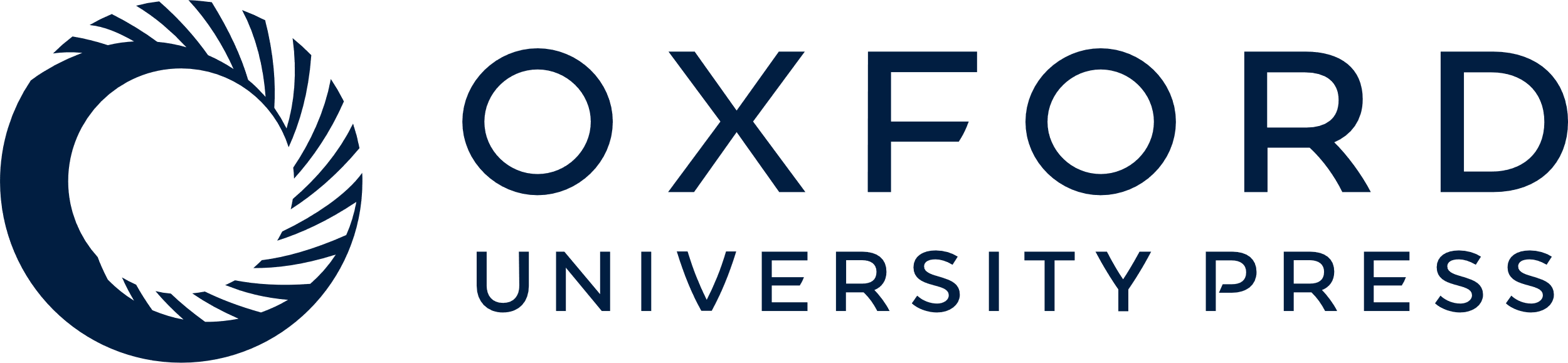 [Speaker Notes: Fig. 1.  Overall survival after breast cancer among first-degree
relatives (FDRs) of BRCA1 and/or BRCA2 mutation carriers and among
first-degree relatives of noncarriers. Numbers of patients at risk at
0, 20, and 40 years are shown below the x -axis. The survival
probabilities at 20 and 40 years (plus 95% confidence intervals)
are 46% (42%-50%) and 18% (14%-24%),
respectively, for noncarriers and 41% (27%-57%) and
21% (7%-50%), respectively, for carriers. 


Unless provided in the caption above, the following copyright applies to the content of this slide: Oxford University Press]